گل مریم ازمهمترین گلهای شاخه ای در مناطق گرمسیری ونیمه گرمسیری است . منشأ آن از مکزیک است وجزء 10 گل شاخه بریده دنیاست.
در صادرات گل ایران مقام اول را دارد
در هند وفرانسه برای صنایع عطر سازی کشت می شود ودر ژاپن اهمیت زیادی دارد.
سطح زیر کشت در ایران:250هکتاراست
در هر متر مربع 20تا30 شاخه تولید می شود
Golsaran.com
مشخصات گیاه شناسی
گل مریم از زیر رده تک لپه ایهاواز خانواده آماریلیداسه است 
گلهای آن تریمر هستند
پوشش گل لوله ای است واز بخش بالایی باز می شوند
Golsaran.com
طول سنبله به 90سانتی مترمی رسددر هر سنبله 30تاگل وجود دارد     وطول گل آذین 14تا 38 سانتی متر است .
گل ها به صورت جفت جفت هستند
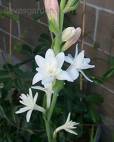 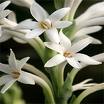 Golsaran.com
تعداد پرچمها 6 عدد است بساکها از بخش میانی به هم پیوسته اند وتخمدان حفره ای است .گرده افشانی آن توسط حشرات صورت میگیرد
برگها در قائده گل هستند که طول آنها 60 سانتی متر است و 
پهنا ی آ نها 1تا 2 سانتی متر است 
تعداد کروموزمها برابر 30 می باشد
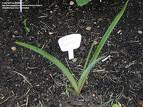 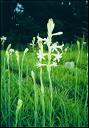 Golsaran.com
Golsaran.com
کاشت گل مریم
کاشت گل مریم به صورت کرتی یا ردیفی است
فاصله کشت 20 در 30 می باشد وعمق کاشت 3تا 10 سانتی متر می باشد
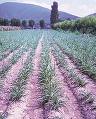 Golsaran.com
زمان کاشت بسته به منطقه پاییز یا بهار می باشد
خاک موردنیازآن سبک ،شنی وبا حاصلخیزی مناسب می باشد 
خاک باید ظرفیت نگهداری آب را به خوبی داشته باشد
آن باید برابر5/6 تا7 باشدpH
مواد غذایی مورد نیاز :
به صورت سرک یا متناوب .NPK
100 کیلو گرم کود ازت در هکتار .
Golsaran.com
آبیاری
طی فصل رشد رطوبت باید حفظ شود 
مقدار آب مورد نیاز ودوره آبیاری بر اساس نوع خاک محاسبه
می شود به طور کلی بین 400تا 700 متر مکعب در سال برای 
یک هکتار مورد نیاز است
نور وفتو پریودیسم
 برای تولید پیاز مریم غده ای باید در آفتاب کامل با درجه حرارت 20 تا 30 درجه کاشته شود مریم غدهای به فتو پریود غیر حساس است اما در روز های بلند(16 ساعت) رشد رویشی تحریک وگلها 10روز زودتر ظاهر می شوند
Golsaran.com
درجه حرارت
درجه حرارت انبار بر تعداد پیازهای برداشت شده وکیفیت گل سنبله اثر دارد نگهداری پیازها در د مای حداقل 18درجه به مد ت 4 تا 6 هفته عملکرد گلها را بهبود می دهد اما نگهداری بیشتر باعث کاهش عملکرد می شود .
برای بیشترین رشد ریشه ، درجه حرارت خاک باید 20 درجه وبرای حداکثر تولید پیاز درجه حرارت هوا باید بین 20 تا 30 درجه باشد .
Golsaran.com
روش های تکثیر
از نظر تولید تجاری 3 سیستم تکثیری وجود دارد 
1-استفاده از پاجوش
2-استفاده از بذر 
3-سیستم آزمایشگاهی
Golsaran.com
آفات وبیماریها
نماتدهای آفلند کوئیده وملویدوجین باعث لعابی شدن ریشه ها می شوند که برای کنترل از الدیکارب استفاده می کنند
- پوسیدگی ساقه که عامل آن قارچی است که برای کنترل آن از
ضدعفونی خاک باPCNBدر مرحله گلدهی استفاده می شود
کنه ها از آفات اصلی هستند که در تراکم های بالا اتفاق می افتند 
کرمها وتریپسها از حشرات عمده هستند که به عنوان آفت برایمریم هستند 
برای از بین بردن علف های هرز از سیمازین به میزان 3 کیلو در هکتار استفاده می شود وهمچنین محلول پاشی آترازین به میزان 3
کیلو در هکتار استفاده می شود
Golsaran.com
اثر هورمونها
خیس کردن پیازها در یک محلول رقیق اسید جیبرلیک گلدهی را 15روز جلو می اندازدوهمچنین بر ارتفاع گیاه وتعداد گل در سنبله اثر مثبت دارد اثرجنبی دیگر جیبرلین افزایش دوره گلدهی می باشد 
تیوره پیش رسی را به میزان کمی تحریک می کند ولی طول وتعداد 
گل را کاهش می دهد 
سایتوکینین باعث افزایش تعداد گلچه در سنبله می شود
Golsaran.com
برداشت ودرجه بندی
برداشت گل ،درجه بندی وبسته بندی برای صادرات در کشورها متفاوت است بازار عمده برای صادرات ژاپن است .
گلها زمانی برداشت می شوند که پایینترین جفت گل باز شده باشند
گلها در خنکترین ساعات روز باید برداشت شوند  سنبله ها پس از برداشت باید در آب سرد وتمیز قرار داده شوند ماکزیمم دوره نگهداری برای شاخه صادراتی 10 تا 14 روز است 
پس از برداشت پیازها وپیازچه ها در اندازههای مختلف جدا ودرجه بندی می شوند شرایط انبار برای جلوگیری از شیوع بیماریها باید خشک باشد وتهویه خوبی داشته باشد
Golsaran.com
استانداردهای بازار فروش
یکی از استانداردهای صادرات ، خالص بودن رنگ سفید گلها است .
استاندارد درجه بندی برای بازار ژاپنی ها  ساقه های عاری از بیماری ،راست وکشیده با ارتفاع حدود 70 سانتی متر و سنبله ای با حداقل 10 جفت گلچه سفید خالص است 
اصولا استاندارد  برای بازار صادراتی مشابه است
Golsaran.com